VR-Implementering”Det gør vi bare!”
Oplægholder:
RAV, instruktørpilot
Flyveskolen
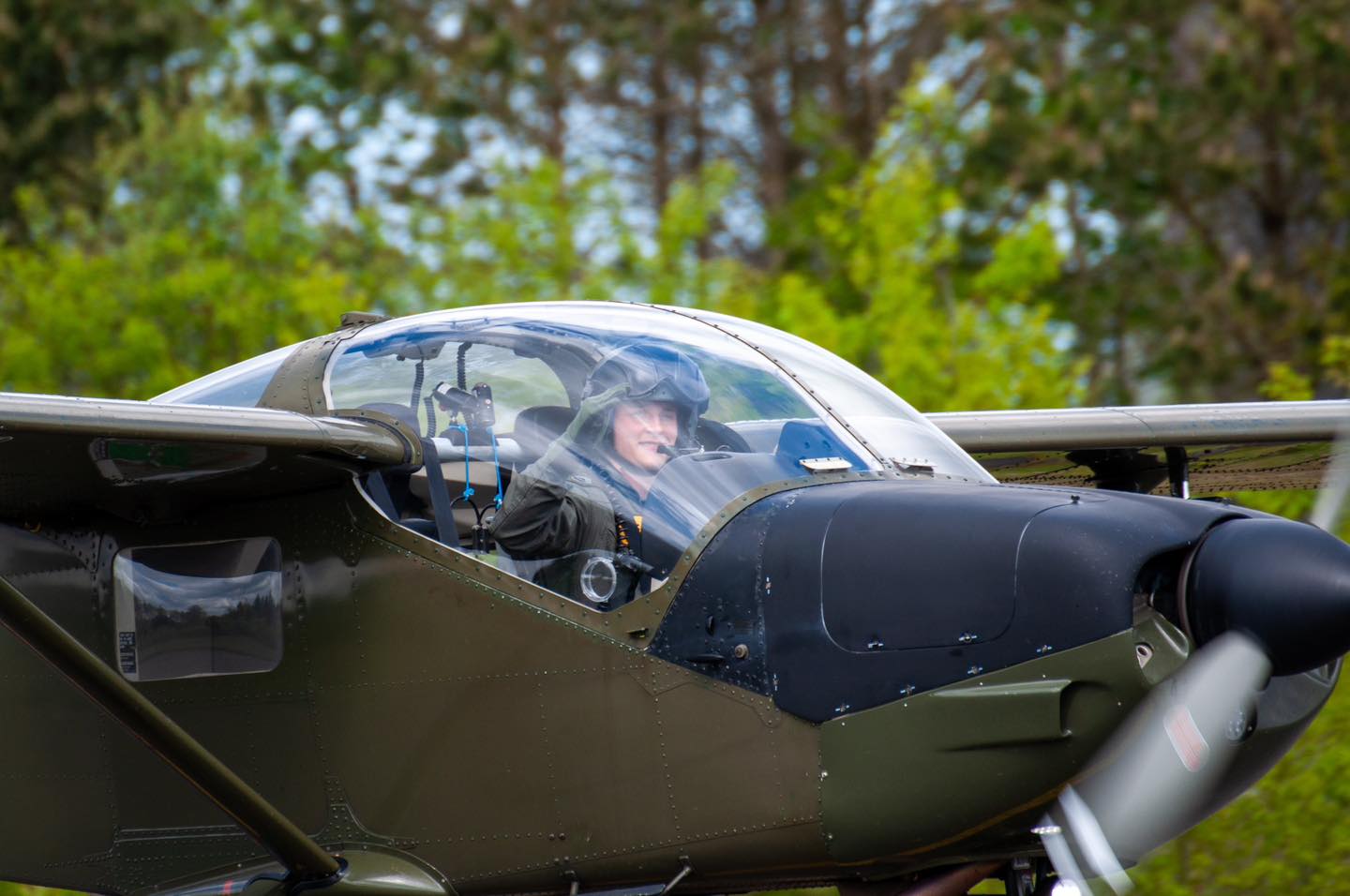 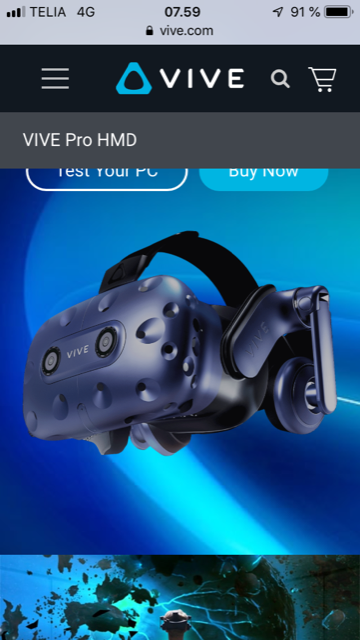 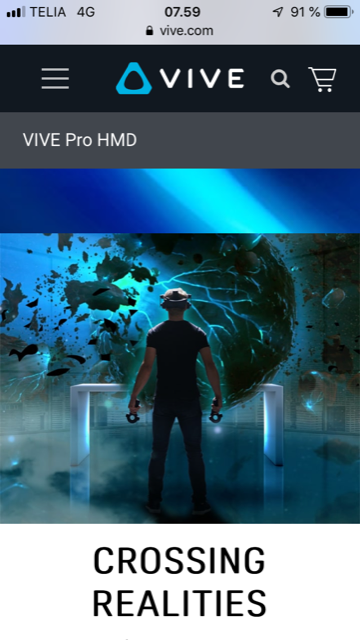 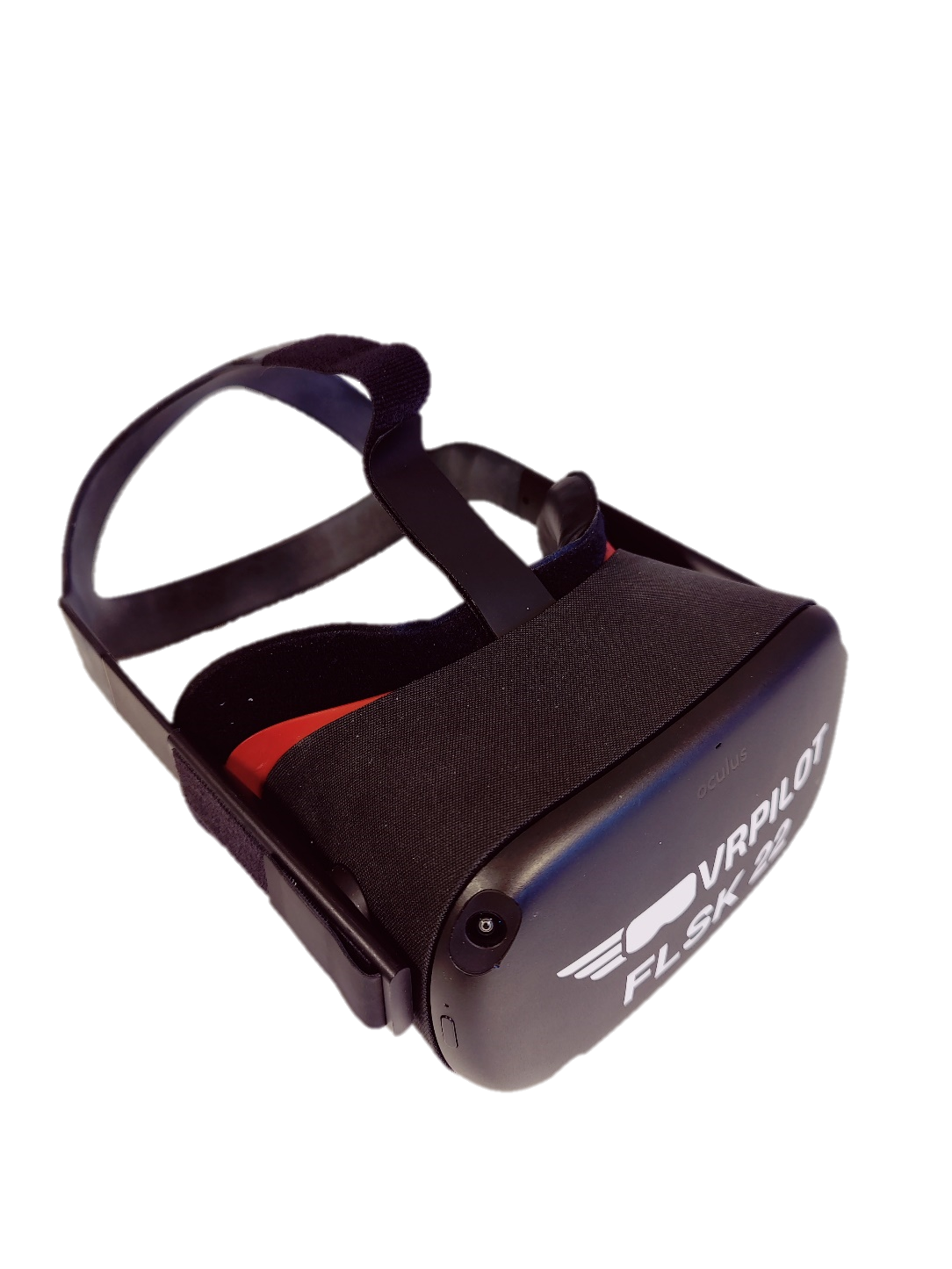 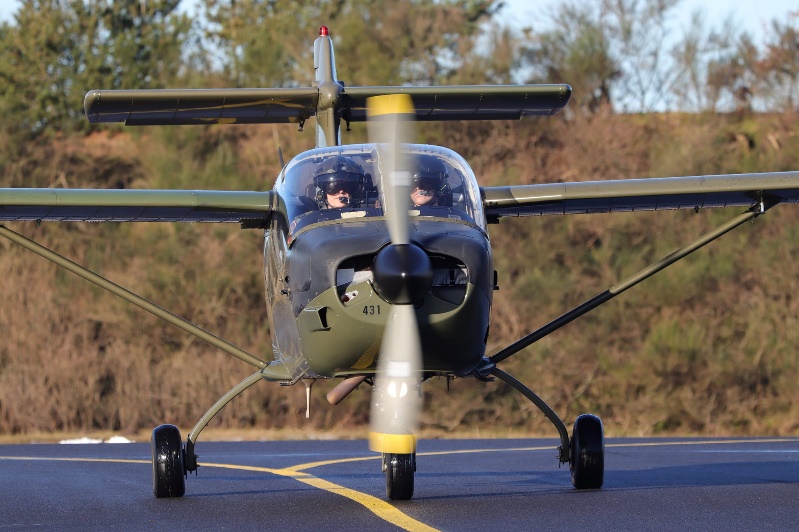 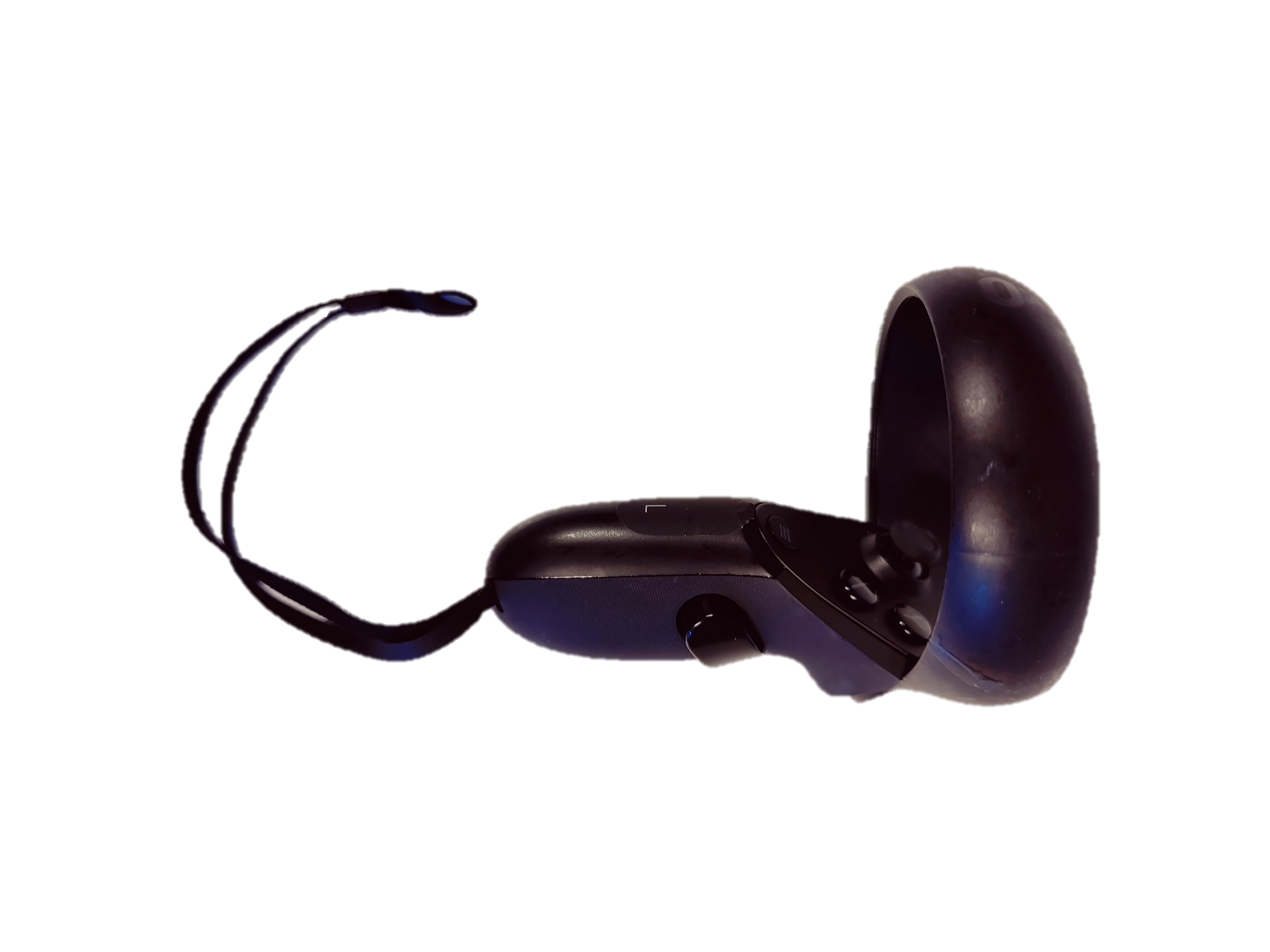 Agenda
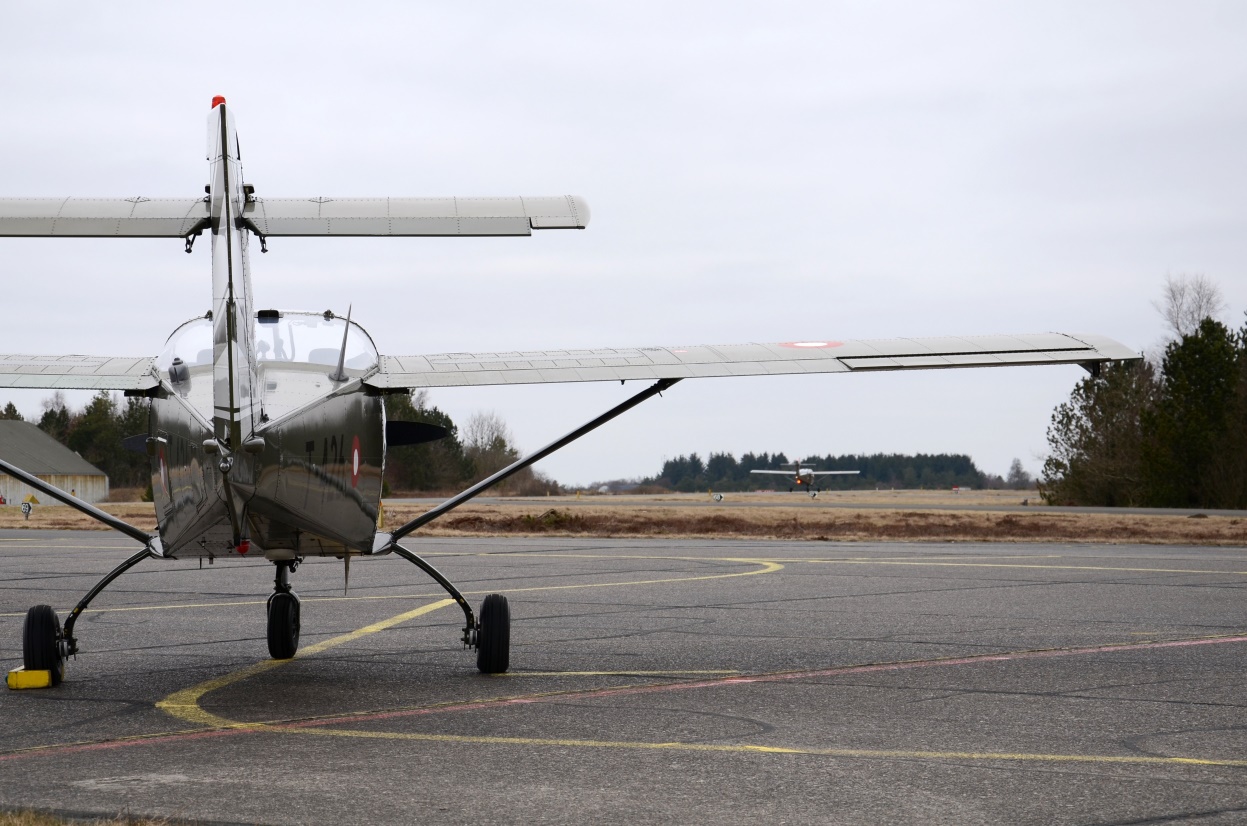 Kort introduktion af FLSK

Introduktion til FLSK VR-brug

VR implementerings-processer

Diskussion:
Hvad karakteriserer et oplagt område for brug af VR?
Flyveskolen – ultrakort fortalt
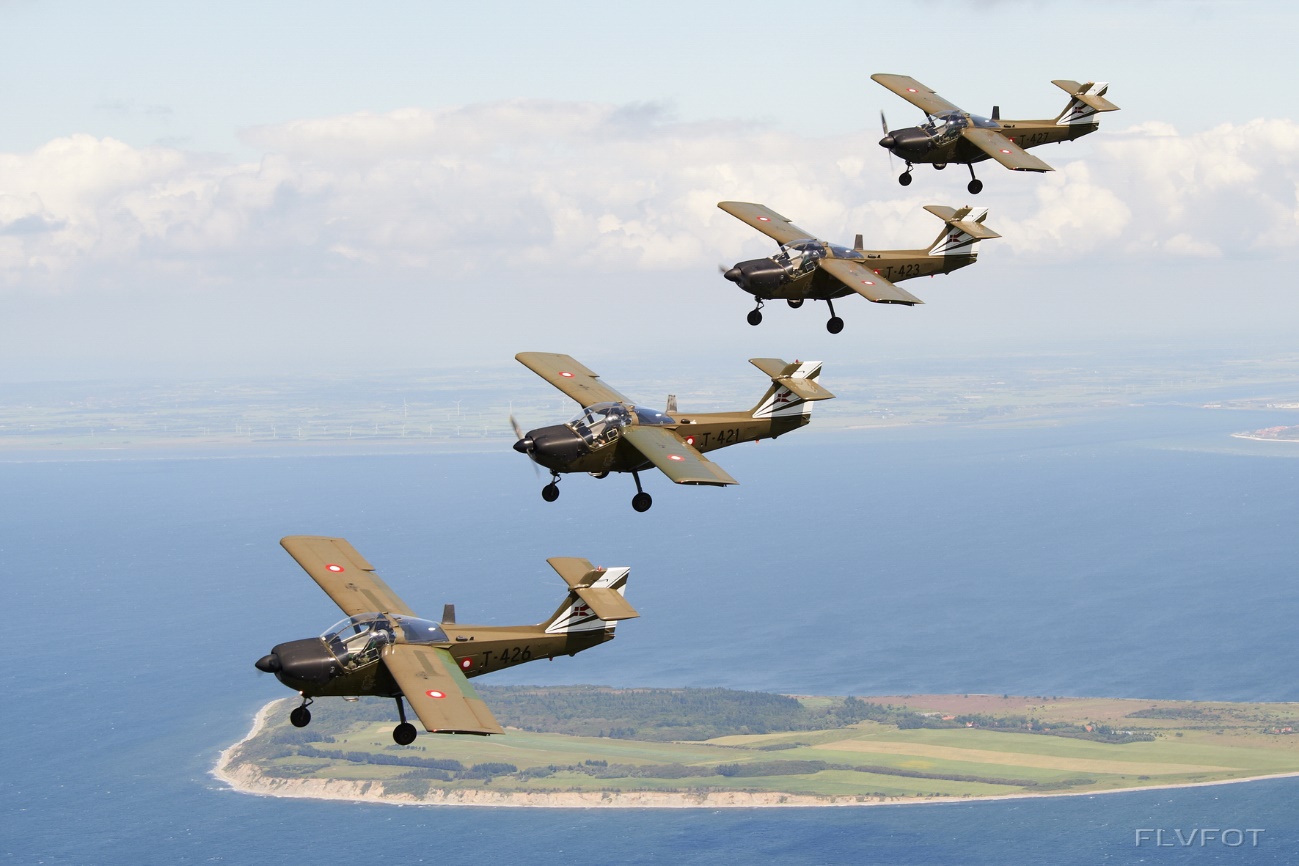 Ca. 15 instruktør-piloter
Ca. 6 stabs-MA

Via kurser uddannes/udvælges PSN til bemanding af FLV fly

På det længste og primære kursus (EK) udvælges de egnede aspiranter til pilot-uddannelse i udlandet (typisk 20-25 kursister, hvoraf typisk 15-30% består/udvælges)

Benytter FLV træningsfly:  Saab T-17 Supporter (26 stk. i FLV)
[Speaker Notes: Flyveskolen er placeret på Helicopter Wing Karup. 
 
Skolens primære opgave er at udvælge egnede pilotkandidater
til fortsat uddannelse som pilot i Flyvevåbnet.
 
Derudover gennemfører skolen kurser for:
Besætningsmedlemmer 
Taktiske operatører 
Missionsplanlæggere og Duty Ops assistenter            
Flyvelæger 
Flyveledere 
Kadetter​ 
Piloter (efteruddannelse).]
Flyet – T-17 Saab Supporter
Vægt 625 kg (tom)
Flyvetid 4 timer ca. 
Max hastighed: 357 km/t
Rækkevide: 700 Km
Maks flyvehøjde: 5000 m
Brede: 8,85 m 
Længde: 7,0 m 
Højde: 2,6 m
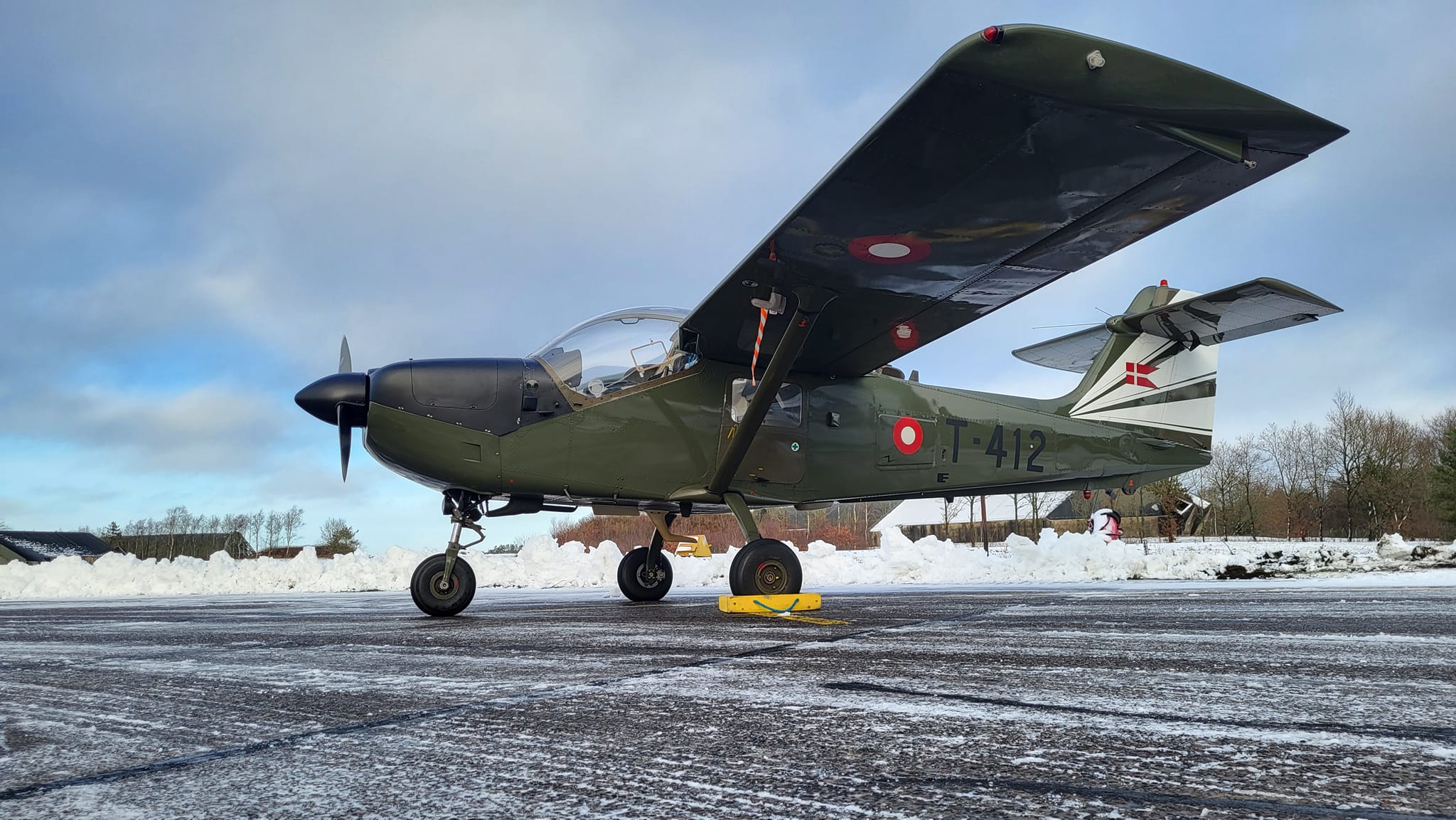 [Speaker Notes: Euro-NATO joint jet pilot training]
Flyveskolens VR-hardware
MOBILT SYSTEM

Hardware: 
Oculus Quest (v. 1)

Antal: 32 stk.
FASTGJORT SYSTEM

Hardware:
HTC Vive Pro briller + pc/konsol/skærme/kontroller

Antal: 2 stk.
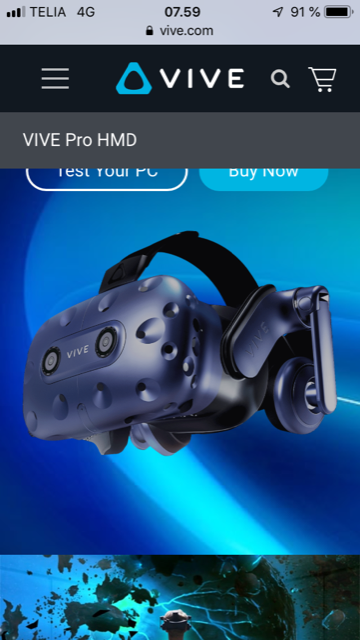 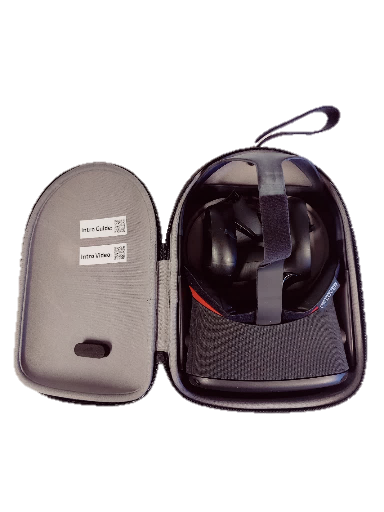 FOKUS i dette oplæg
Flyveskolens software (i det mobile system)
XR-manager 
Styre- og MDM-system til administration af VR-briller

VRflow 
Interactivt 3D-miljø til procedure-træning
Snit-tidsforbrug* på kurset: 3,9 timer/elev

VRGuide 
360 gr. video-afspiller
Snit-tidsforbrug* på kurset: 8,1 timer/elev


*Beregnet ud fra de sidste 3 kurser – pr. ultimo 2023
Video-præsentation
VRflow
VRGuide
Flyveskolens VR-historie
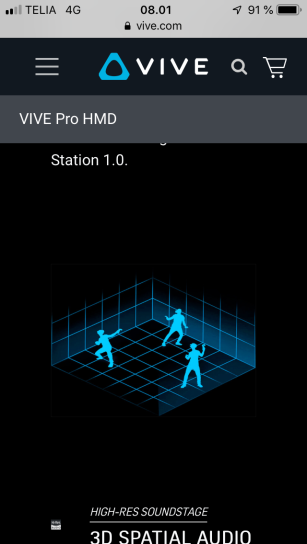 2019- hardware anskaffelse
2019-2020 – software-tilpasning/udv.

2020 – VRFlow test-brug
2020-2021 – 360-video-optag

2021 – ibrugtagning (inkl. videoer)
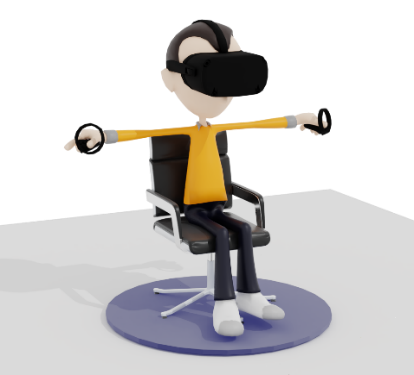 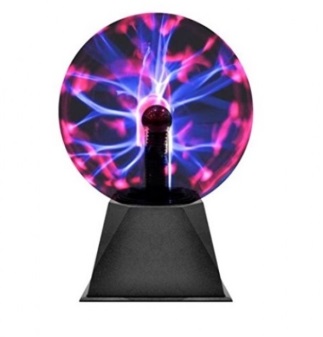 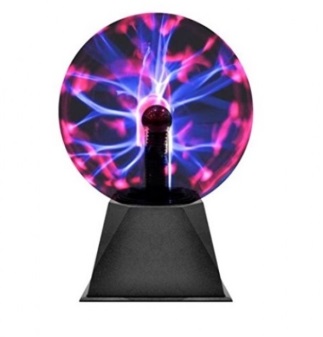 Implementering af VR
Beslutning (erfaringer fra andre eller first-movers, hvad er risikoen kontra den potentielle gevinst? Se også nedenstående overvejelser)
Software-valg (Hyldevare, tilpasning eller opfindelse af software? Hvordan spiller valget ind på hardware-valg?)
Indkøb af hardware (antal, hukommelses-behov, opløsning i brillen, mobilt eller fast, finansiering, MDG, opnorm, erstatningsmulighed etc.)
Samarbejdspartnere (intern/ekstern, video-produktions-support? finansiering!)
Tilpasningsproces (SME som link imellem org. og samarb-partner…tid, tid og tid til test og justeringer)
Integration (erstattes noget af VR? Hvordan og hvor integreres VR i organisationens processer)
Uddanne og håndtere (hvem varter og hvordan vartes driften af VR, MDM-løsning?)
Fornyelse (finansiering og plan for tilpasning af hardware/software i takt med udviklingen af VR – ligesom smartphones)
[Speaker Notes: Beslutning: FLK havde set VR anvendt på pilot-uddannelse i USA og ønskede at vi kom med på vognen. Det førte til et møde med VRPilot, som allerede havde et produkt udviklet.
Software-valg: Fulgte med den VR-entreprise, som blev købt ved VR-Pilot, som skulle tilpasse FLSK behov og flytype.
Indkøb: En sej proces, som er tidskrævende, fordi Hardwaren ikke findes i systemet. Måneder! Vi fik købt de første 6 briller med hukommelse, som ikke kan rumme alle vores videoer.
Samarbejdspartner: Vi kender ikke til intern VR-support i FSV, hvorfor vi satte vores lid til VRPilot, hvor vi kun behøvede at tilpasse deres produkt. Finansieringen blev en del af VR-entreprisen. Video-fremstilling blev en muddling-through-proces med frivillige interne kræfter og en masse trial-and-error (lyd, codec, format, opløsning, klippeproces) – 360 gr. video-håndtering kræver god computerkraft, HDD-plads og tålmodighed.
Tilpasningsprocessen: Jeg blev sat til at forestå tilpasningsprocessen, som i virkeligheden var en myriade af koordinationer med ingeniøren, som programmerede VRFlow. Jeg anbefaler, at sådan en POC/SME gives mulighed for at bruge mindst ½ af sin arbejdstid på den proces, da den er meget informationstung. Tidslinjen vil være svær at lægge, da vi som en driftende organisation uden erfaring i software-tilpasning, ikke har forudsætninger for at sige, hvordan processen bliver.
Integration: Man bør vide hvilken gevinst, der ønskes. For FLSK var det ikke med henblik på at erstatte noget, men mere for at supplere gamle metoder med noget, som måske appellerer mere til de unge mennesker, som kun kommer igennem kurset, når de kan bevare høj motivation. Eleverne får et system hver og ½-times intro. Der tilgår så flere videoer, når de er ca. halvvejs i flyveprogrammet.
Uddanne og håndtere: Vi var heldige, at vores VR-entreprise indeholdt en MDM-løsning og god support. Samtidig har vi fået en yngre stabs-MA ansat til driften. Det kræver lidt computer-teknisk forståelse. VR driftes helt lokalt hos os, uden involvering af FSV-it-MA, som umiddelbart ikke virker klar til opgaven.
Fornyelse: FLK har budgetteret med fornyelse af vores VR-systemer. Jeg vil gætte på, at man med fordel kan fornye/revurdere både hardware og software hvert 3. år. Det kan dog være svært, da vi selv skal finde arbejdskraften til at få det til at ske.]
Diskussion i grupper (15 min)
Hvad karakteriserer et oplagt område for brug af VR?
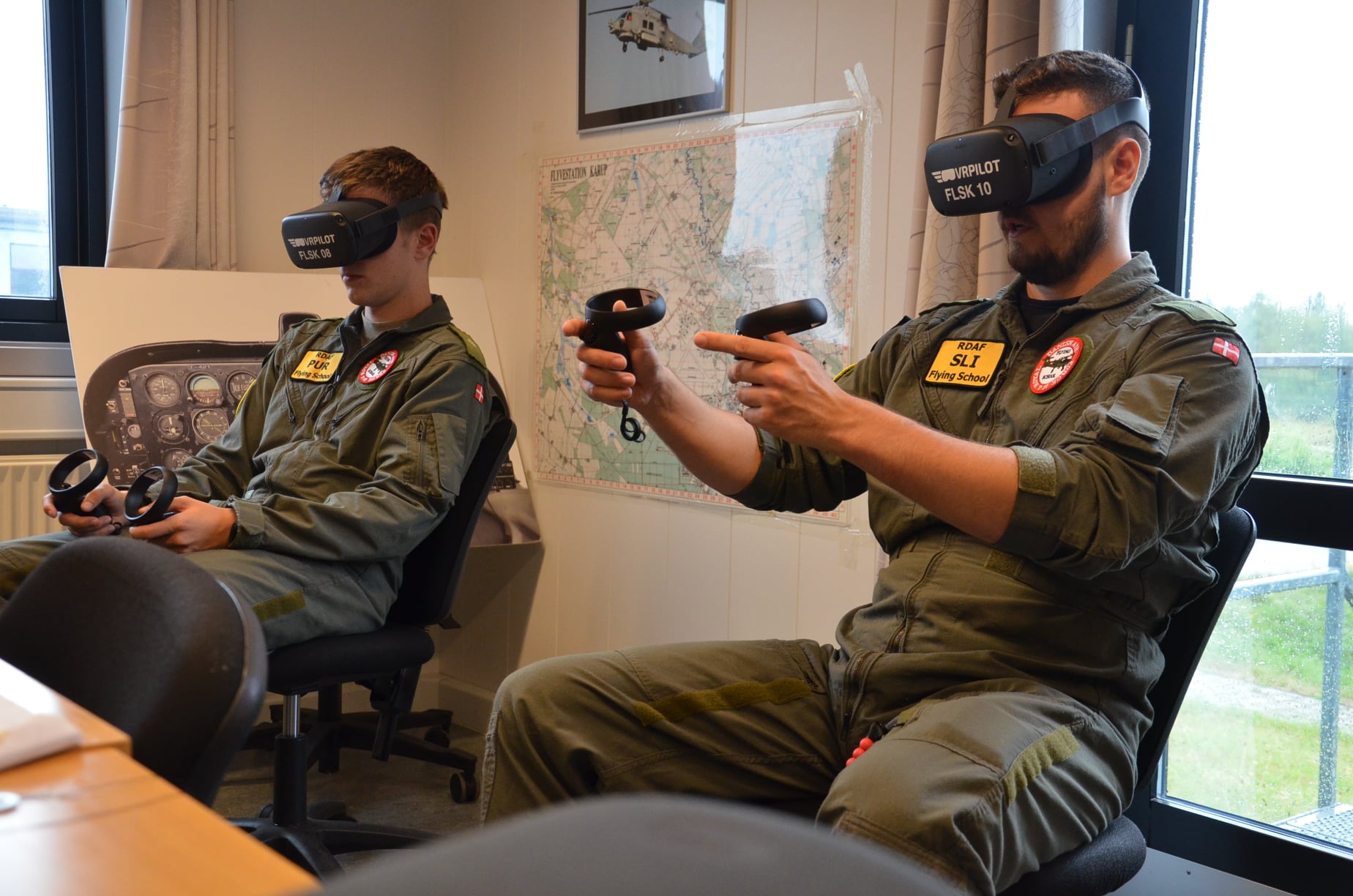